March 2022
Financial Viability Annual Plan 2022-23
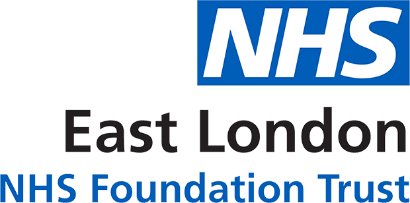 Secondary Drivers
22-23 Priorities
Strategic Objectives
Support and monitor delivery of clinical service transformation FV work stream e.g. older adult redesign, east London crisis, forensic outreach service etc.
Integrated Care, Partnership Working and Coproduction
Forensic Learning Disability Ward Expansion and partner with NELFT for the Assessment and Treatment Unit
Development of Single Point of Access in CAMHS and IAPT
Improved Population Health Outcomes
Improve quality of north east London Mental Health Rehabilitation Placements
New Service Developments
Forensics community outreach and low secure service design
Luton and Bedfordshire Mental Health rehabilitation service redesign, reduce Luton & Bedfordshire Section 117 spend
Digital Improvements
Implement e-delivery option for service user letters and offer virtual appointments, meetings and training
Improved Experience of Care
Benefits realisation of community mental health transformation, process automation/digitisation to reduce paper processes
To improve the quality of life for all we serve
Improve efficiency of records archiving process
Workforce, Equality and Diversity.
Support & Monitor Delivery of new income generation (innovation) FV Workstream e.g. MSK screening, telehealth tools marketing, Digital support
Improved Staff Experience
Develop a workshop model to monitor and follow-up methodology with outcome reporting in place.
Bids, Contracts & Commissioning
Reduced staff travel and increased agile working
Value Culture Change work – implement a value organisational development plan and develop value section on ELFT intranet.
Improve quality / reduce cost of non-clinical contracts
Improved Value
Sustainability
Lead and monitor delivery of waste reduction FV Workstreams – e.g. carbon reduction/green plan, procurement, agency spend etc.
Improve value strategic outcome performance indicators.
Value
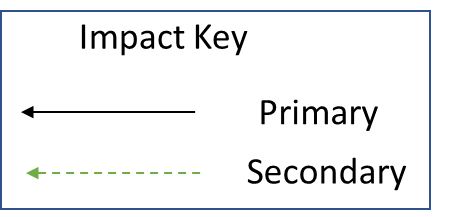 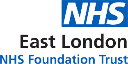 Financial Viability Plan Priorities 22-23
Financial Viability Plan Priorities 22-23
Financial Viability Plan Priorities 22-23
Financial Viability Plan Priorities 22-23
Financial Viability Plan Priorities 22-23
Financial Viability Plan Priorities 22-23